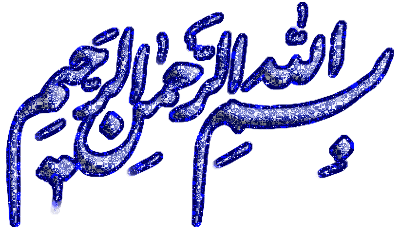 روانشناسی اجتماعی پیشرفته
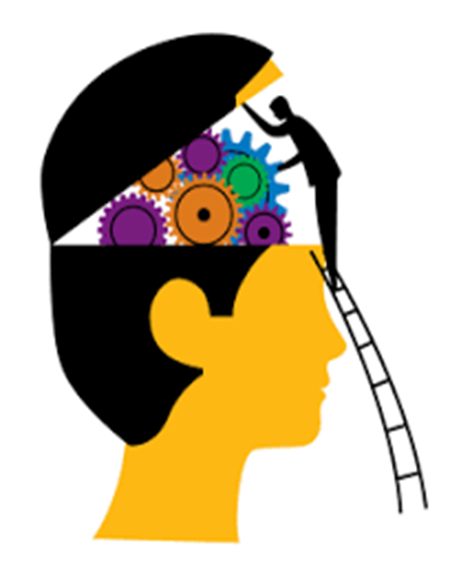 استاد:
تهیه و تنظیم:
گفتار دهم 
نگرشها و چگونگی تکوین آنها 

هدف آموزش کلی:
	آشنایی با مفهوم نگرش، بررسی جنبه های گوناگون و چگونگی شکل گیری آنها است.
هدف های آموزش جزئی:
دانشجویان پس از مطالعه این فصل باید بتوانند:
1- سه تعریف از نگرش را بیان کنند و تعریف سه عنصری نگرش را توضیح دهند.
2- عناصر ویژگیهای سه گانه نگرش را با ذکر مثال توضیح دهند و مهمترین عناصر و ویژگیها را بیان کنند.
3- تفاوت بین نگرش و واقعیت ، نگرش و ارزش، نگرش و عقیده و نگرش و علایق را بیان کنند.
4- ابعاد نیرومندی یا شدت و درجه پیچیدگی عناصر نگرش را با ذکر مثال توضیح دهند.
5- جنبه های مختلف یک نگرش، از جمله مفهوم سادگی و پیچیدگی عناصر و تاثیر متقابل آنها بر یکدیگر را به کمک یک طرح توضیح دهند. 
6- فرآیندهای شکل گیری و ایجاد عناصر شناختی نگرشها را شرح دهند.
7- تاثیر خانواده و اطرافیان در شکل گیری نگرشهای کودکان و نوجوانان را توضیح دهند. 
8- چگونگی تغییر در نگرشهای دانشجویان و تغییر یا ثبات نگرشهای فارغ التحصیلان را بیان کنند.
9- اصل هماهنگی شناختی و نقش آن در ثبات نگرشها را توضیح دهند. 
10- عوامل چهارگانه تکوین نگرشها را از نظر «کرچ» و همکارانش شرح دهند.
تعریف نگرش:
«ترکیب شناختها، احساسها و آمادگی برای عمل نسبت به یک چیز معین را نگرش شخص به آن چیز می گویند.» (صناعی مترجم 1347)
«نگرش عبارت است از واکنش عصبی، مثبت یا منفی نسبت به یک معنی انتزاعی یا شی ملموس.» (بروولد، 1970)
تعریف آلپورت از نگرش:
نگرش یک حالت روانی و عصبی آمادگی است که از طریق تجربه سازمان یافته و تاثیری هدایتی یا پویا بر پاسخهای فرد در برابر کلیه اشیا با موقعیتهایی که به آن مربوط می شود، دارد. (آلپورت ، 1935)
تعریف سه عنصری نگرش:
	«نگرش نظامی با دوام است که شامل یک عنصر شناختی، یک عنصر احساسی و یک تمایل به عمل است.» (فریدمن و همکاران 1370)
عناصر نگرشها:
عنصر شناختی:
	شامل اعتقادات و باورهای شخص درباره یک شی یا اندیشه است. 

عنصر احساسی یا عاطفی (مهترین عنصر):
	نوعی احساس عاطفی با باورهای ما پیوند دارد.

عنصر تمایل به عمل:
	آمادگی برای پاسخگویی به شیوه ای خاص اطلاق می شود.
ویژگیهای نگرش:
	1- هر نگرش شامل یک شیء، شخص، رویداد یا موقعیت است.
	2- نگرش ها معمولا ارزشیابانه هستند (مهمترین ویژگی).
	3- نگرش ها معمولاً دارای ثبات و دوام قابل توجهی اند.
تفاوت بین نگرش و واقعیت:
	وجه عمده تمایز بین واقعیت و نگرش، دارا بودن جنبه ارزشیابانه در نگرش است.

تفاوت بین نگرش و ارزش:
	ارزشها هدفهایی گسترده تر و انتزاعی ترند و غالباً فاقد شیء، یا موضوع شخصی یا نقطه ارجاع اند مثل شجاعت ، زیبایی، و آزادی.
تفاوت بین نگرش و عقیده:
	عقیده در مورد نظر خواهی از عقاید عمومی، جایی که تمرکز روی نگرشهای مشترک و اعتقادات گروههای بزرگی از مردم است به کار می رود. 
	عقاید عمومی ترکیبی هستند از نگرشها، باورها و نیتهای رفتاری.
تفاوت بین نگرش و علایق:
	نگرش نوعاً به عنوان احساس نسبت به یک شیء، یا نهاد اجتماعی یا یک گروه تصور می شود و علایق احساس فرد نسبت به یک فعالیت است.
درجه پیچیدگی
نیرومندی یا شدت
سادگی یا 
پیچیدگی هر 
عنصر
ترکیب جهت و
 قوت نگرش 
نسبت  به هر عضو
ابعاد نگرشها
عوامل تکوین نگرشها
(کرچ، کراچفیلد و بالاکی، 1962)

1- آنچه که نیازهای شخص را برآورده می کند 
2- کسب اطلاعات درباره موضوع یا شیء یا فرد خاص 
3- تعلق گروهی 
4- شخصیت فرد 
5- عوامل ژنتیکی